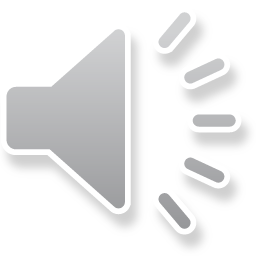 Físico-química dos alimentos  (ZEA0663)
Propriedades Coligativas

Pressão osmótica
Profs. Responsáveis: 
Paulo José do Amaral Sobral
María Jeannine Bonilla Lagos

Alunos PAE:
Larissa Tessaro (doutoranda)
Lía Ethel Velásquez Castillo (doutoranda)

2º semestre de 2020
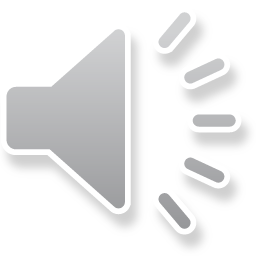 Propriedades Coligativas de Soluções

A diminuição do potencial químico de um solvente devido a presença de soluto provoca mudanças em algumas propriedades da solução:
	- Redução da pressão de vapor
	- Abaixamento da temperatura de congelamento
	- Elevação da temperatura de ebulição
	- Pressão osmótica
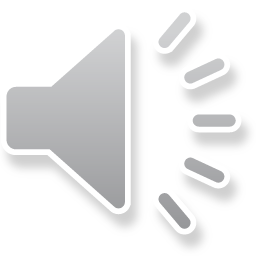 PRESSÃO OSMÓTICA
Vamos considerar a seguinte situação:

Uma solução está
separada da água
por uma membra-
na semipermeável.
Permeável a água...
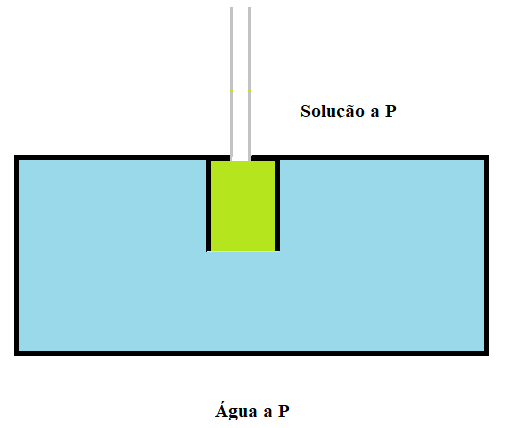 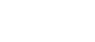 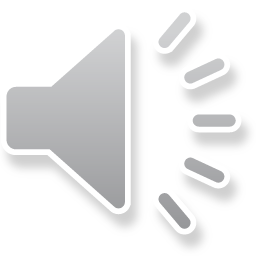 Para igualar as Cs,
ou passa soluto para
a água, ou água
para a solução, que
é o que ocorre devi-
do a membrana.
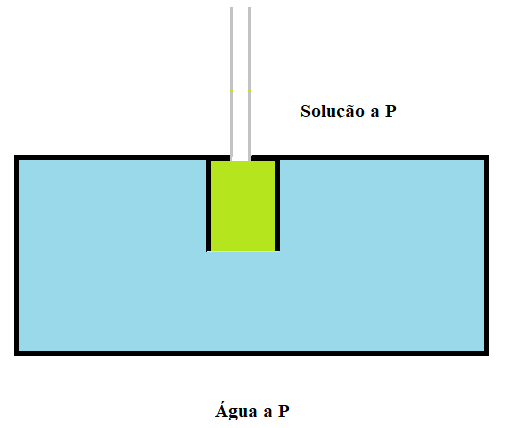 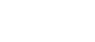 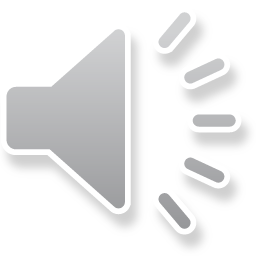 Com a entrada de
água, o nível da
solução vai aumen-
tar, até parar devido
ao peso da coluna,
que corresponde a
pressão osmótica: .
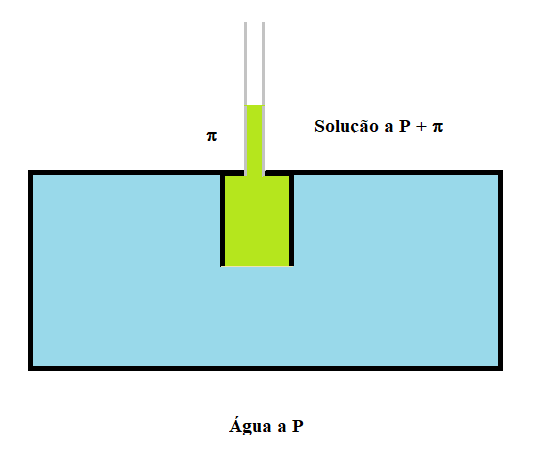 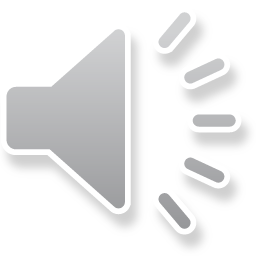 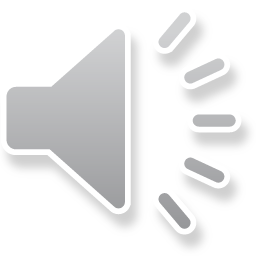 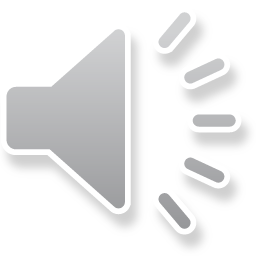 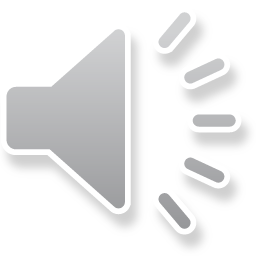 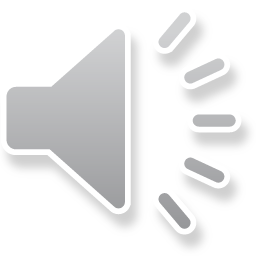 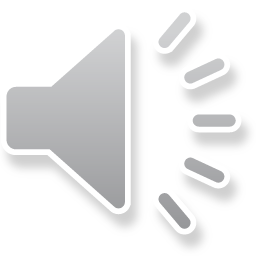 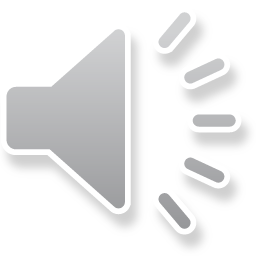 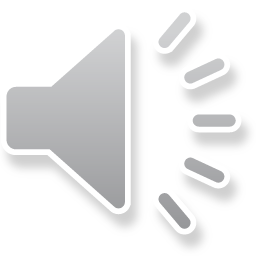 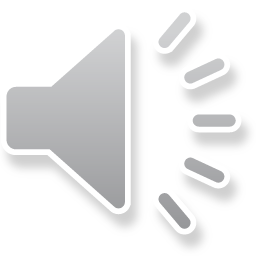 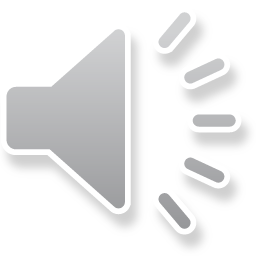 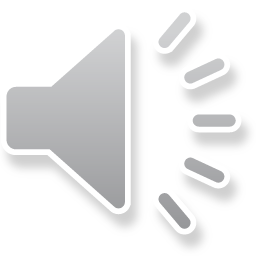 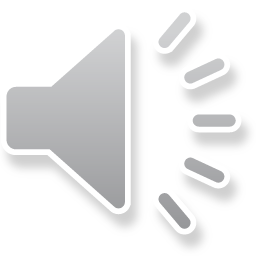 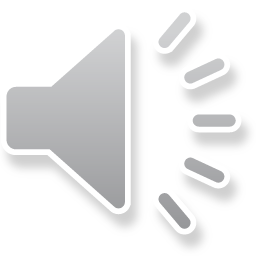 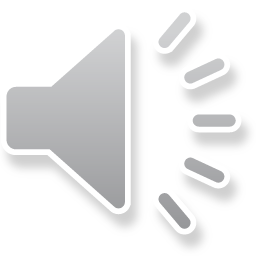 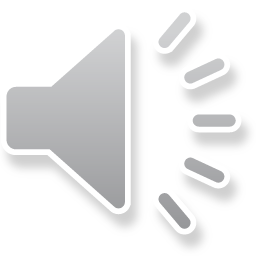 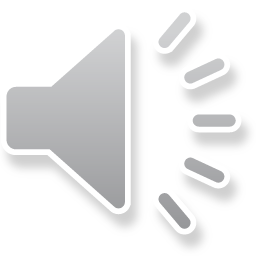 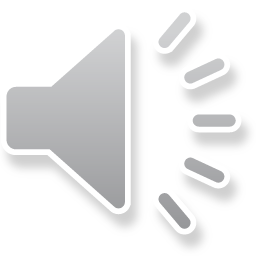 Considerações finais

Muita calma para estudar essa parte. 
São poucas equações, mas tem mais física. 
Repitam tudo no papel, devagar, refletindo passo a passo. 

Boa sorte.